MY FAVORITE ZOO ANIMALSMIGUEL ANGELESL 208/19/15MIGUEL ANGEL
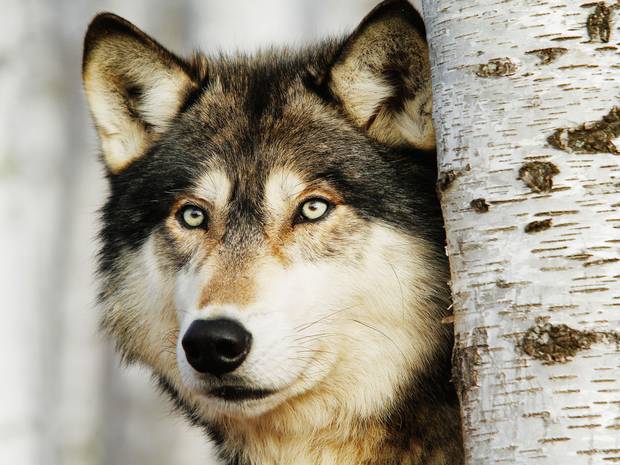 THE WOLF IS AGGRESSIVE
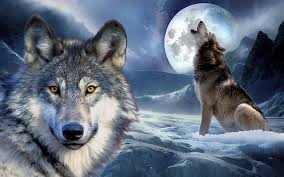 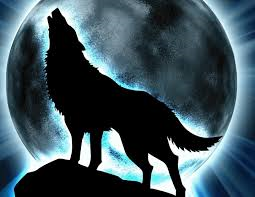 THE DOG IS SMART
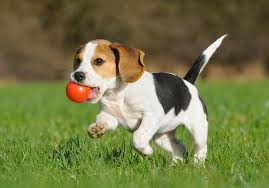 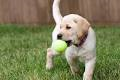 THE CAT ARE PLAYFUL
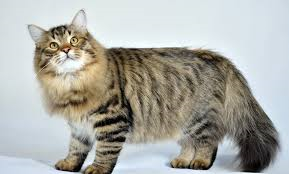 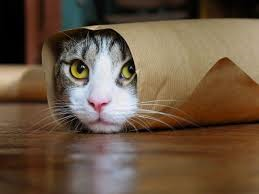 THANK YOU
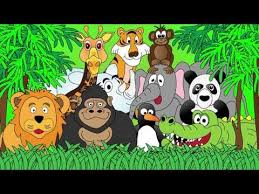